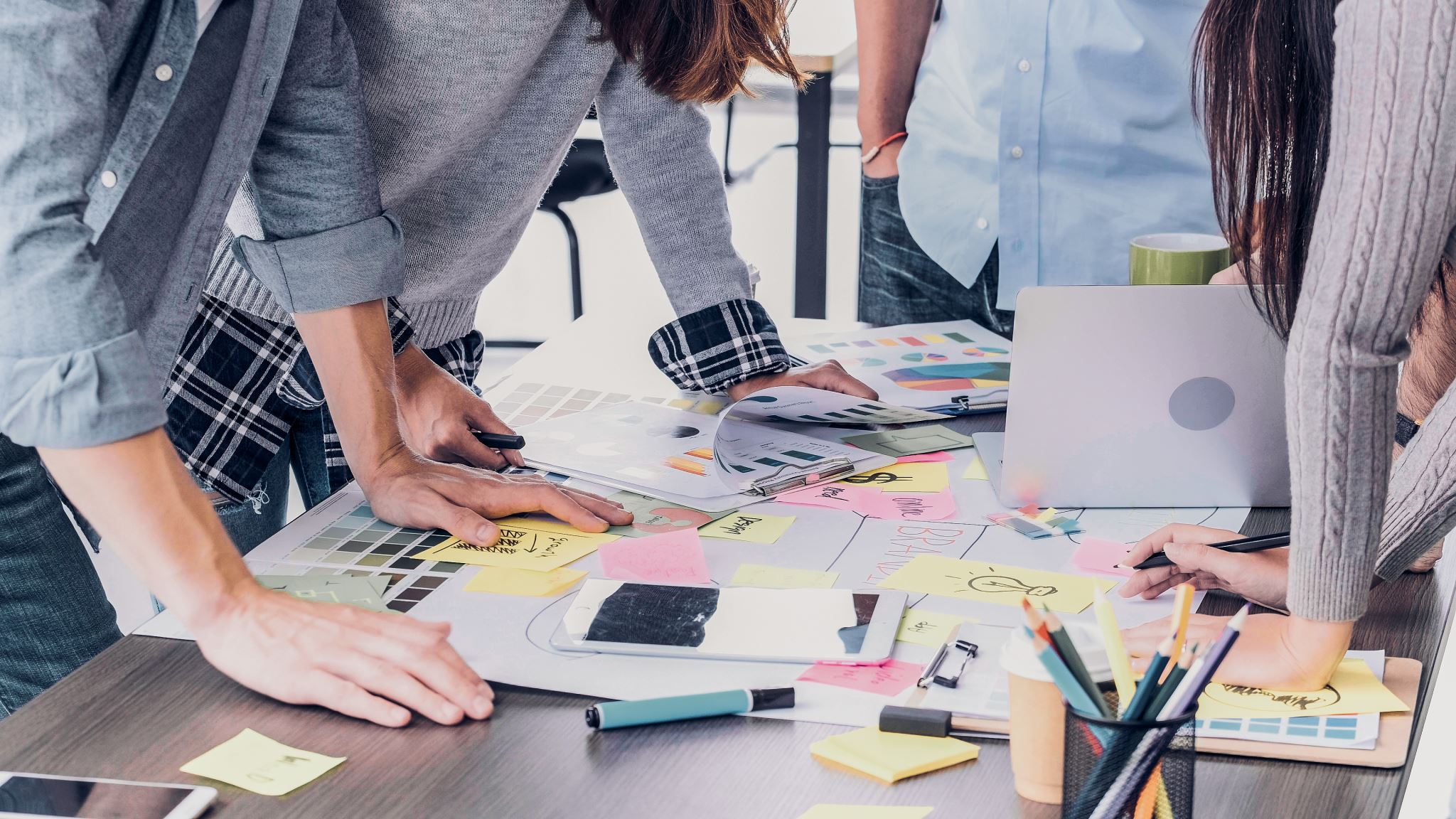 Советы, инструменты и стратегии для взаимодействия с заинтересованными сторонамисессия с участием неправительственных участников
Делия Родриго - старший эксперт по реформе системы регулирования
США – Средняя Азия
Семинар  по взаимодействию с заинтересованными сторонами 
в области цифровой торговли
Тбилиси, 19 января 2023 г
Что такое взаимодействие с заинтересованными сторонами?
Уровни и инструменты взаимодействия
Уделение особого внимания разработке правил:
Предварительные консультации
Общественные консультации
Работа в группах
Темы для обсуждения
Что означает взаимодействие с заинтересованными сторонами?
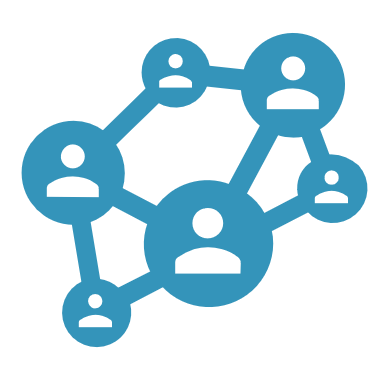 Взаимодействие с заинтересованными сторонами — это процесс, посредством которого организация вовлекает людей, на которых могут повлиять принимаемые ею решения или которые могут повлиять на реализацию ее решений.
Взаимодействие с заинтересованными сторонами — это систематический процесс выявления, анализа, планирования, определения приоритетов и реализации действий, направленных на вовлечение заинтересованных сторон и оказание на них влияния.
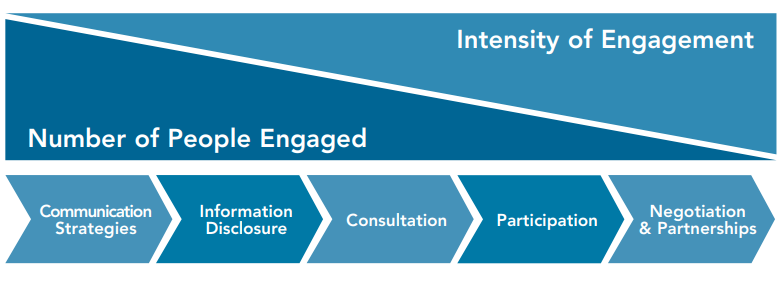 Интенсивность взаимодействия
Количество вовлеченных людей
Спектр взаимодействия с заинтересованными сторонами
Переговоры и партнерства
Участие
Стратегии общения
Раскрытие информации
Консультации
Источник: IFC (2007), Stakeholder Engagement: A Good Practice Handbook for Companies Doing Business in Emerging Markets, Washington («Взаимодействие с заинтересованными сторонами: Руководство по передовой практике для компаний, ведущих бизнес на развивающихся рынках», Вашингтон)
ВИДЫ ВЗАИМОДЕЙСТВИЯ С ЗАИНТЕРЕСОВАННЫМИ СТОРОНАМИ
Источник: На основе IFC (2007), Stakeholder Engagement: A Good Practice Handbook for Companies Doing Business in Emerging Markets, Washington ((«Взаимодействие с заинтересованными сторонами: Руководство по передовой практике для компаний, ведущих бизнес на развивающихся рынках», Вашингтон))
как мы взаимодействуем на этих разных этапах С точки зрения заинтересованных сторон?
Пример: у нас есть официальная платформа для предоставления комментариев к проектам правил
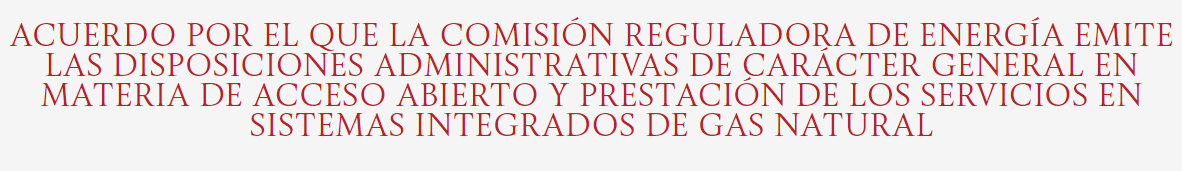 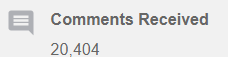 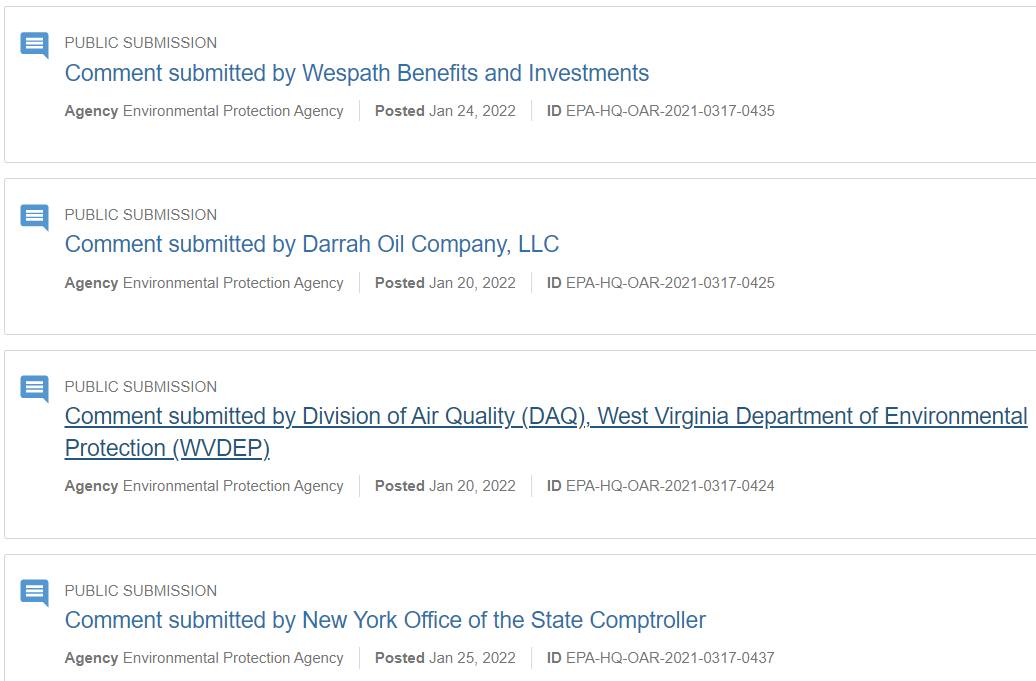 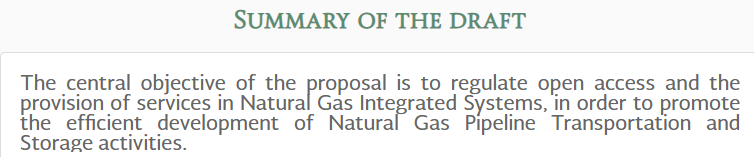 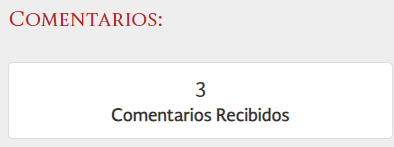 Ключевые соображения
Процесс регулирования
Процесс разработки и официальные консультации с общественностью
Анализ воздействия  регулирования (RIA) и предварительные консультации
Предоставление регулирующим органам  данных для разработки нормативной базы
Данные необходимы для принятия решений на основе фактических сведений, поэтому нужно использовать анализ воздействия регулирования и способствовать его постоянному совершенствованию.
Идеальной информации нет ни у кого! Информационная асимметрия снижает способность регулирующих органов быть более эффективными и результативными в своем участии.
Частный сектор играет ключевую роль в предоставлении достоверных данных и информации.
Какая информация требуется? – Правительства должны правильно нацеливаться на необходимую информацию
Какие механизмы у нас есть для предоставления данных и информации? – Правительствам нужно облегчить процесс предоставления данных и информации
Каким образом используется информация, которую мы предоставляем? – Правительства должны обеспечить обратную связь
Каким образом наше взаимодействие может быть конструктивным и эффективным?
Поработаем в группах
Наше правительство планирует регулировать кибербезопасность/электронные подписи/электронные сделки (выберите одно из перечисленных!).  
У нас есть разные опасения по этому вопросу, и мы хотели бы участвовать на ранних этапах и в процессе разработки регламента.
Предположения для упражнения: 
Правительство официально не заявляло о своем намерении взаимодействовать с заинтересованными сторонами. Однако мы знаем, что этот вопрос необходимо обсудить, поскольку последствия значительны.
Мы будем настаивать на проведение предварительных консультаций: как мы это  будем делать?
Правительство создает Рабочую группу для обсуждения этих вопросов, прежде чем оно урегулирует их.
Кроме того, в нашей стране действует требование по проведению общественных консультаций в течение 15 дней по проектам нормативных актов.
Поработаем в группах
Обсудите следующие вопросы в группе:
Перечислите 3 проблемы, которые волнуют вашу ассоциацию/компанию.
Как бы вы обратились в ответственное министерство для того, чтобы запросить предварительную консультацию? Как вы можете повлиять на решение правительства?
Какие инструменты вы могли бы предложить министерству для эффективного участия в обсуждении и рассмотрении ваших проблем? Пожалуйста, перечислите плюсы и минусы каждого из них.
Какие проблемы и препятствия вы находите при использовании этих механизмов? Используйте свой личный опыт, основанный на существующей практике в вашей стране.
drodrigo@alliorodrigo.com
Благодарю за внимание!